Aménagement d’un carrefour giratoire
Avenue de Jallieu / Avenue Pierre LouveCommune de l’Isle d’Abeau

PRESENTATION DES TRAVAUX
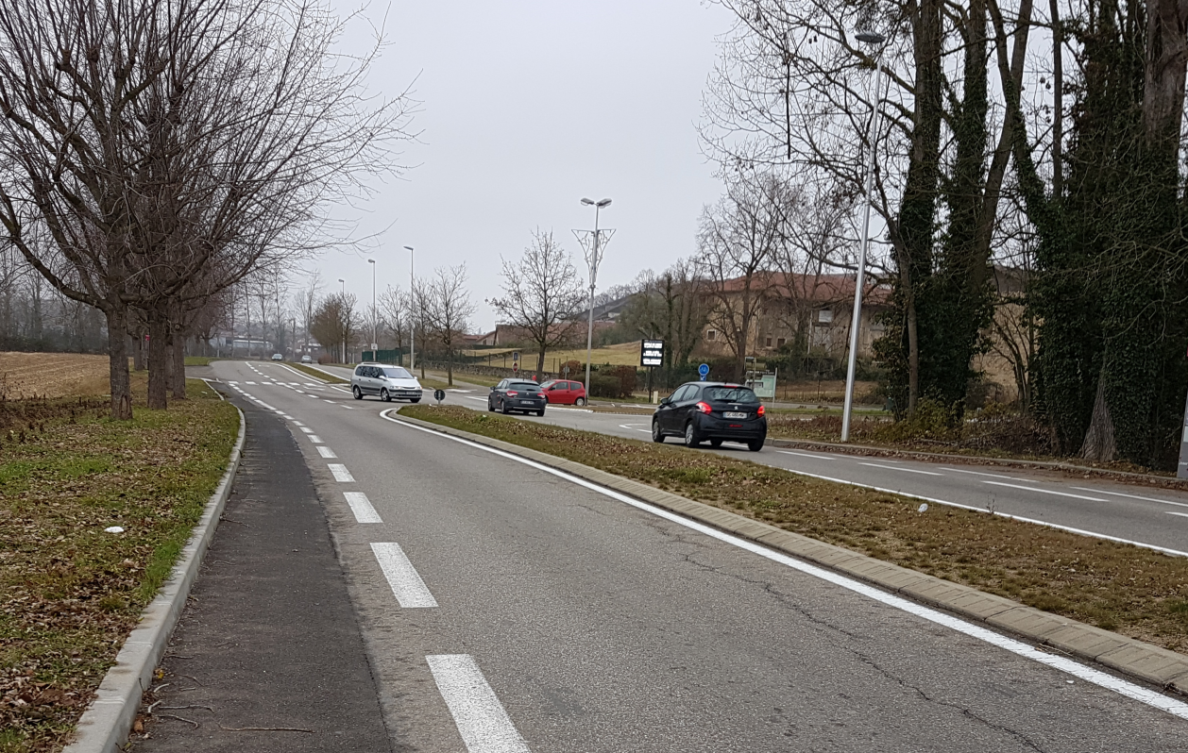 Réunion du 16 mai 2018
Situation géographique
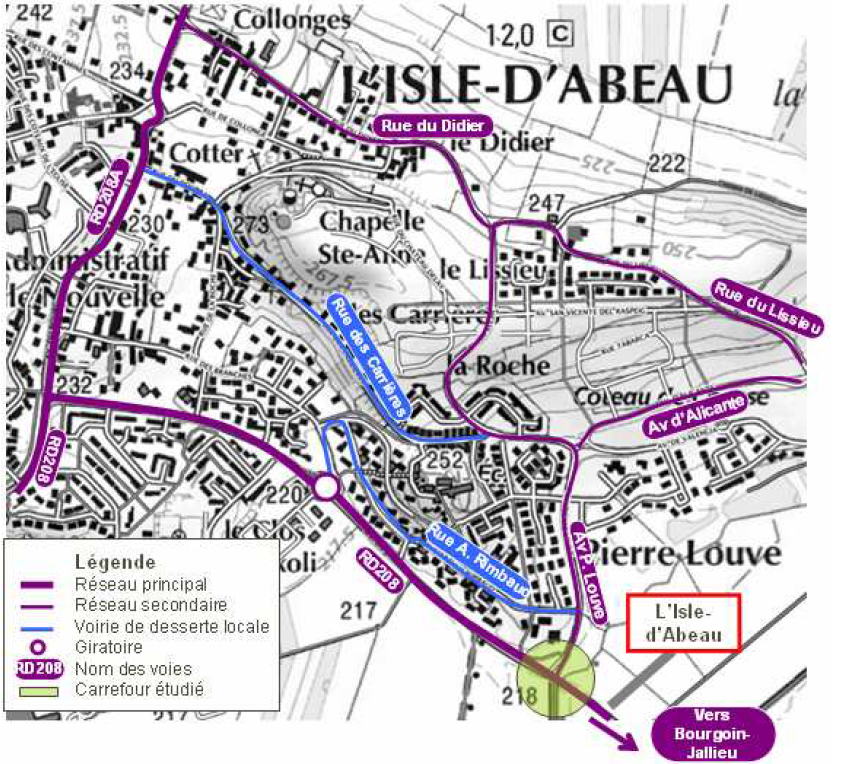 Rappel chronologique
2013
Etude de circulation et faisabilité
Analyse multicritères scénarios : carrefour en T – carrefour à feux et carrefour giratoire

Avis CAPI / Commune et Département 
Choix se portant sur le carrefour giratoire
ETUDE CIRCULATION
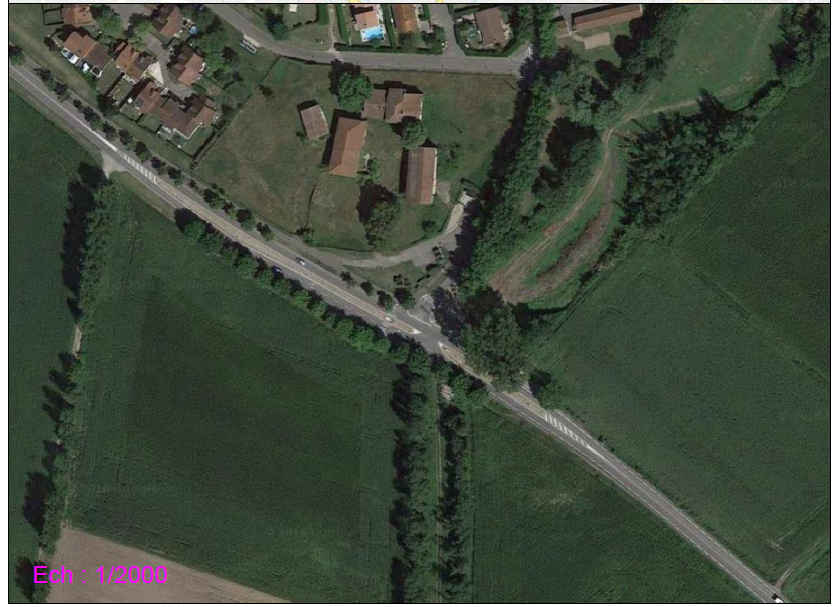 Avenue de Pierre Louve
Gestion CAPI
Avenue de Jallieu
RD208
Gestion Département
ETUDE CIRCULATION
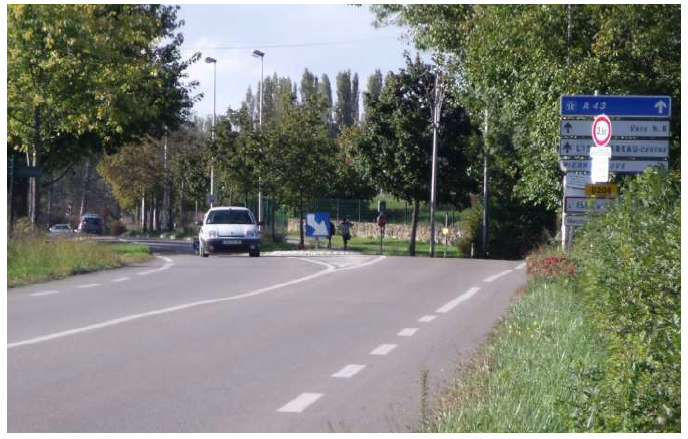 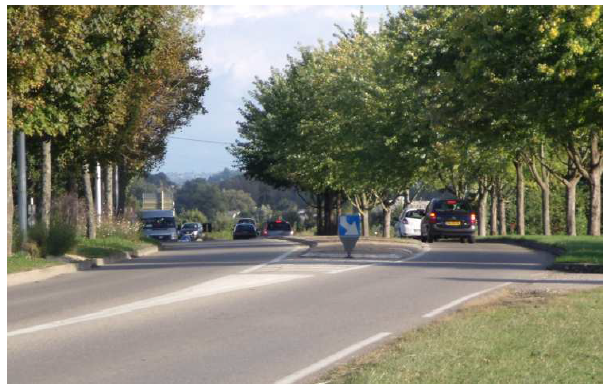 ETUDE CIRCULATION
Données de trafic et Comptages
RD208  : 13 009 véh/jour (TMJ)Poids lourds : environ 2%

Avenue Pierre Louve : 4082 véh/jour (TMJ)Poids lourds : environ 4%

Vitesses d’approche importantes : V85 
 76 Km/h en entrée
 89 km/h en sortie
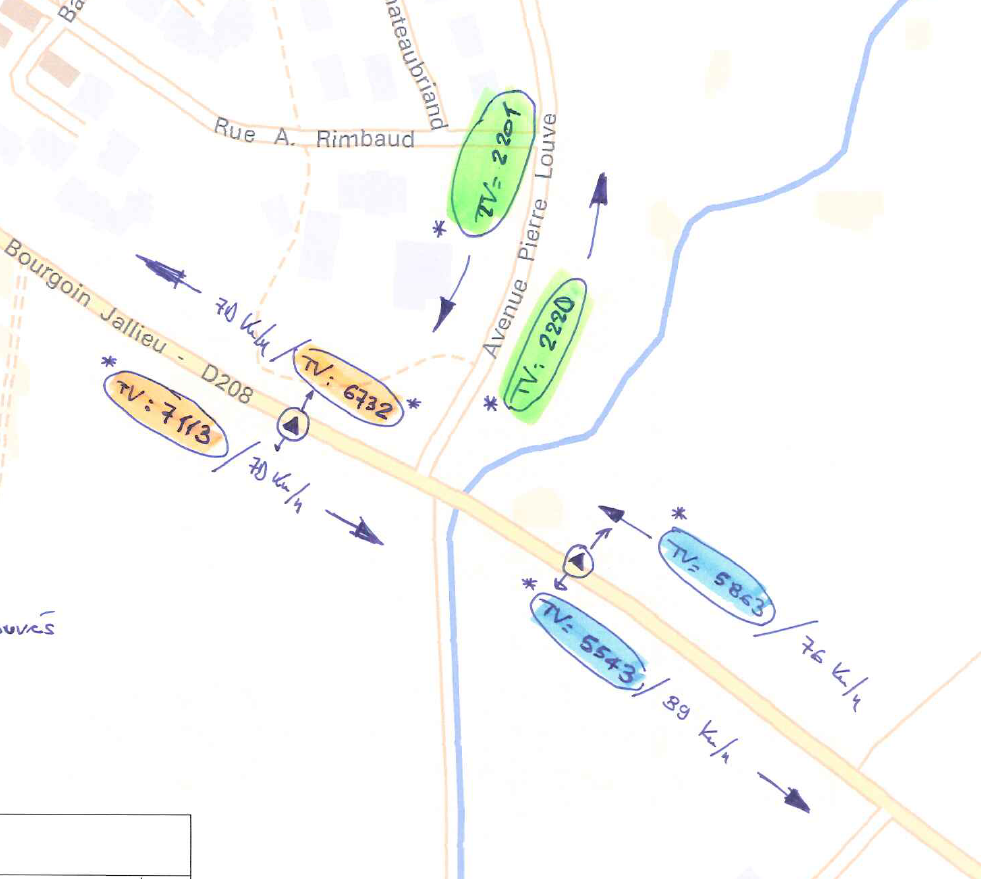 Rappel chronologique
2014
Lancement des études préliminaires pour la conception d’un carrefour giratoire
Restitution des études et avis institutionnels

2016
Lancement des études d’Avant-Projet (AVP)
Confirmation du coût bilan de l’opération : 600 000 €


2017
CAPI : Inscription des dépenses au budget 2017 et prévisionnel 2018, avec un fonds de concours communal
Automne 2017 : Lancement des études opérationnelles  et prise en compte accès voie verte pour les quartiers « Coteaux de Chasse » et « Pierre Louve »
VUE EN PLAN DU PROJET
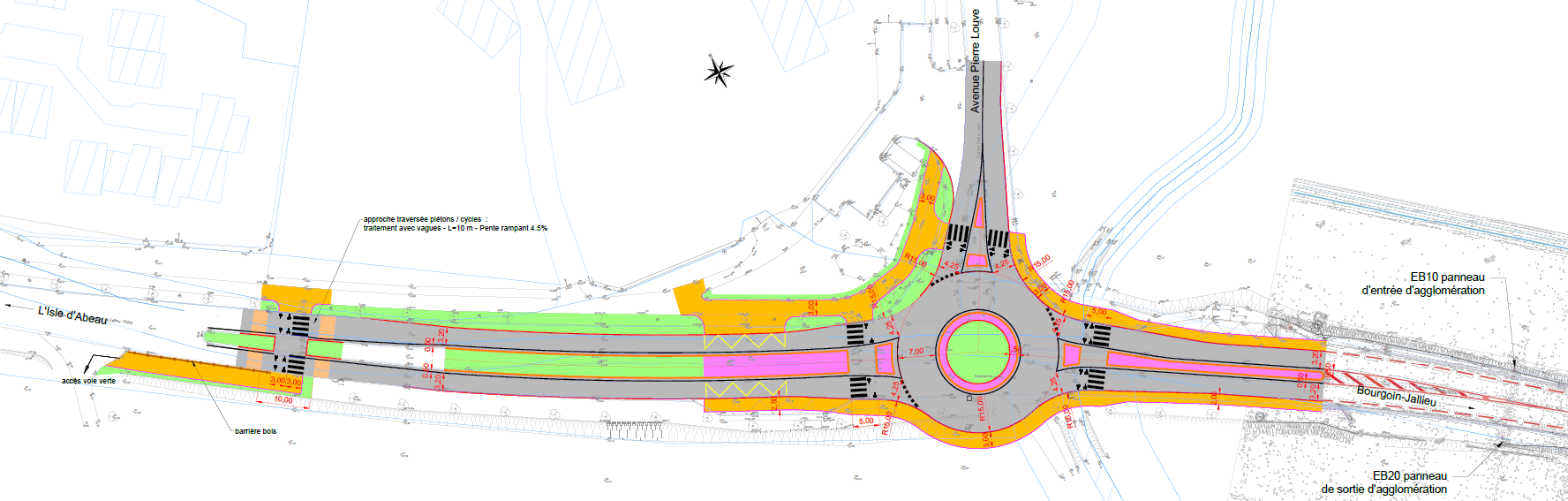 Giratoire R=15 m
Largeur chaussée : 7,00 m sur l’anneau et 3,70 sur les voies
Girations bus et PL
Sécurisation de l’accès à la voie verte
Raccordement sur les bandes cyclables côté Est
Continuité de la voie piétons / cycles
Renforcement de l’éclairage public
PROJET
Profil en travers type – RD208 avenue de Jallieu
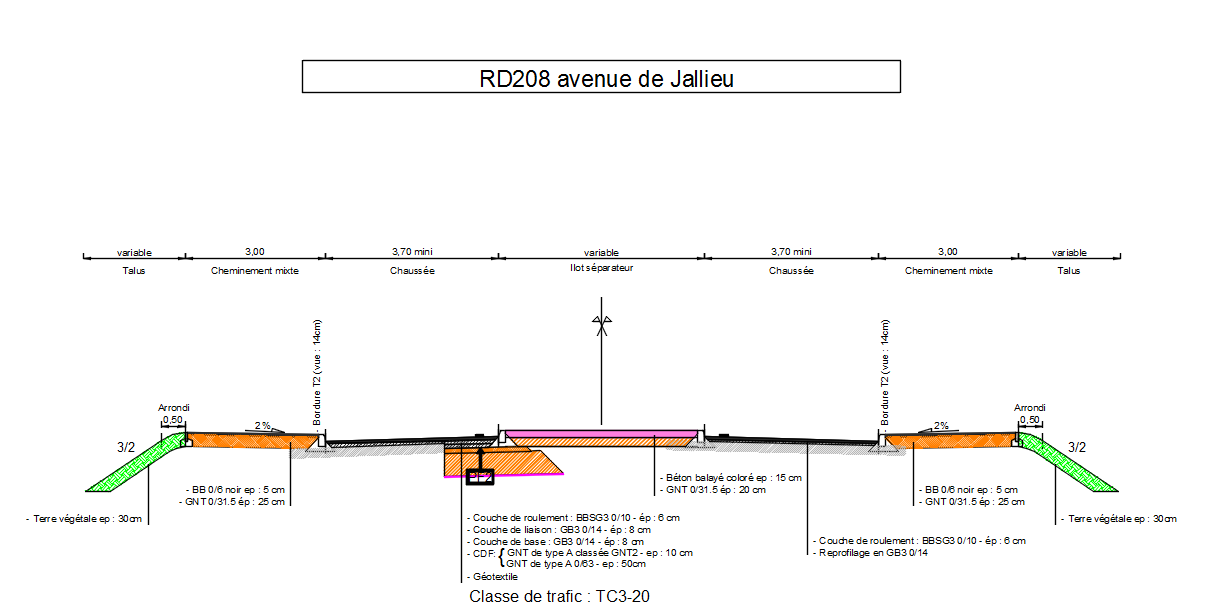 Reprofilage de la chaussée 
Ilot séparateur en béton balayé ou engazonné selon la largeur
Financement
Coût bilan de l’opération : 600 000 €


 CAPI :  460 000 €


Commune : 140 000 €


Département de l’Isère:
     Bande de roulement
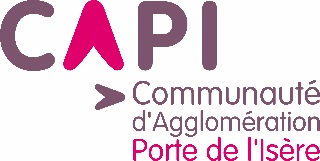 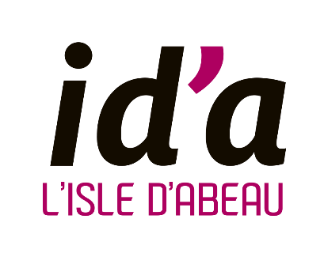 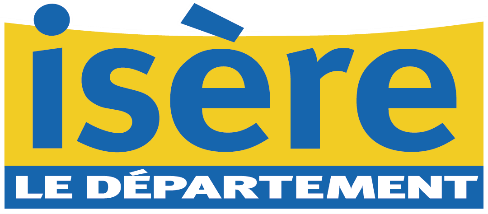 1er phase de travaux - 22/05 au 01/06
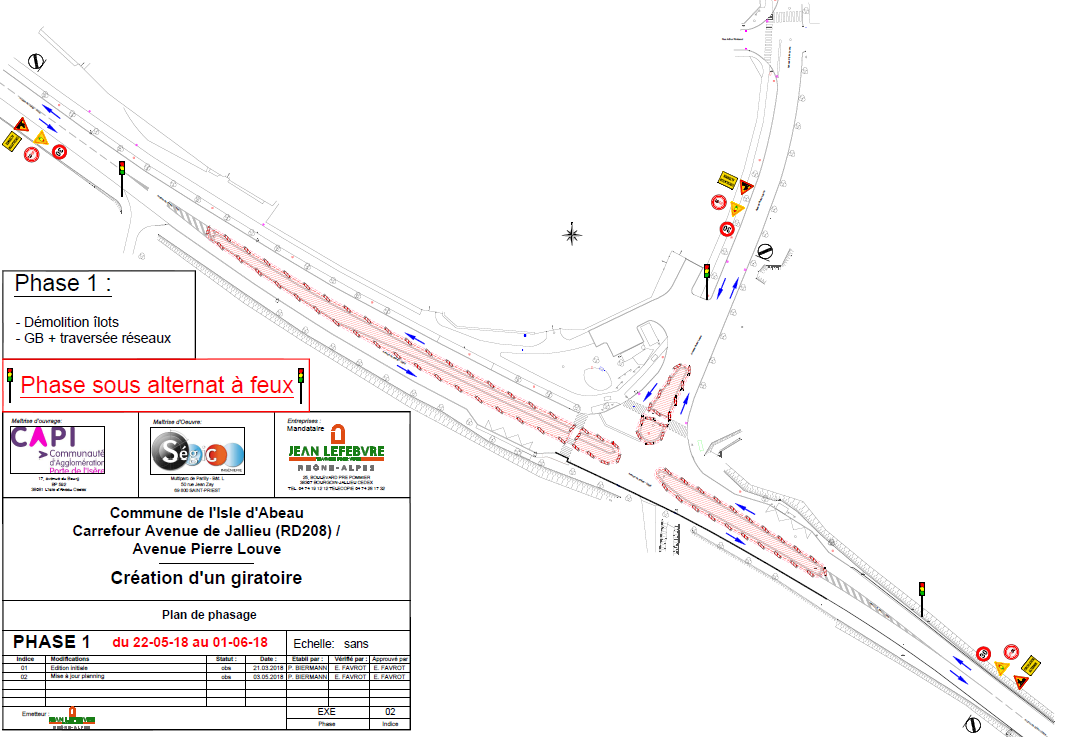 2eme phase de travaux – 04/06 au 25/06
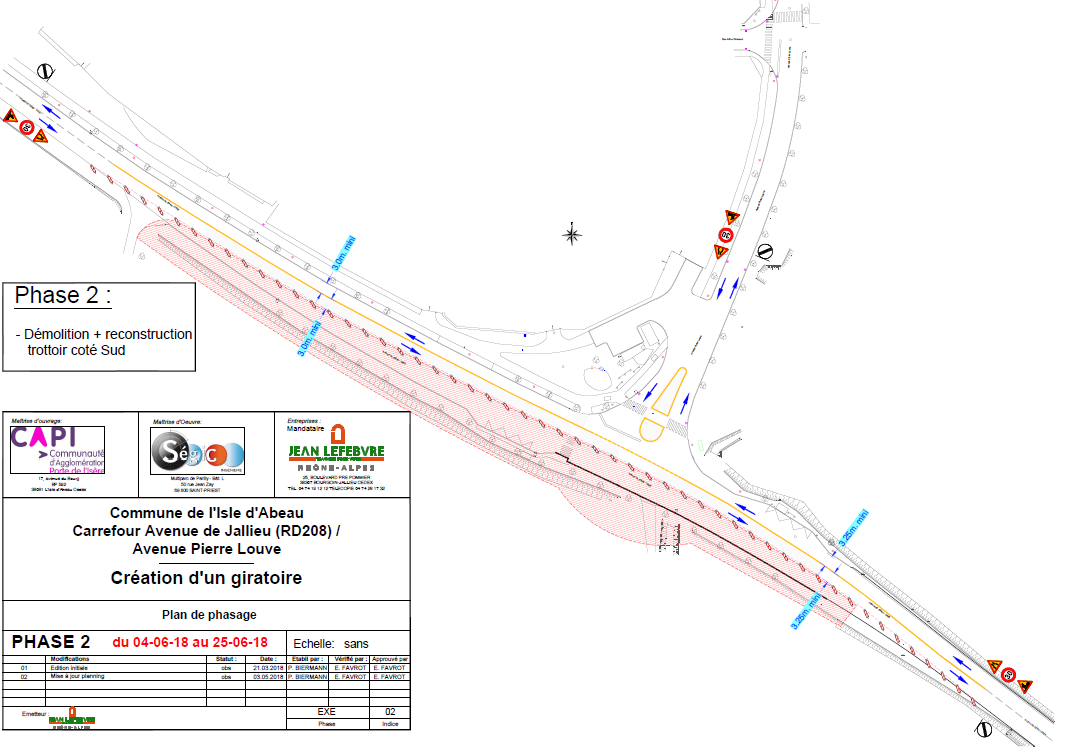 3eme phase de travaux – 26/06 au 20/07
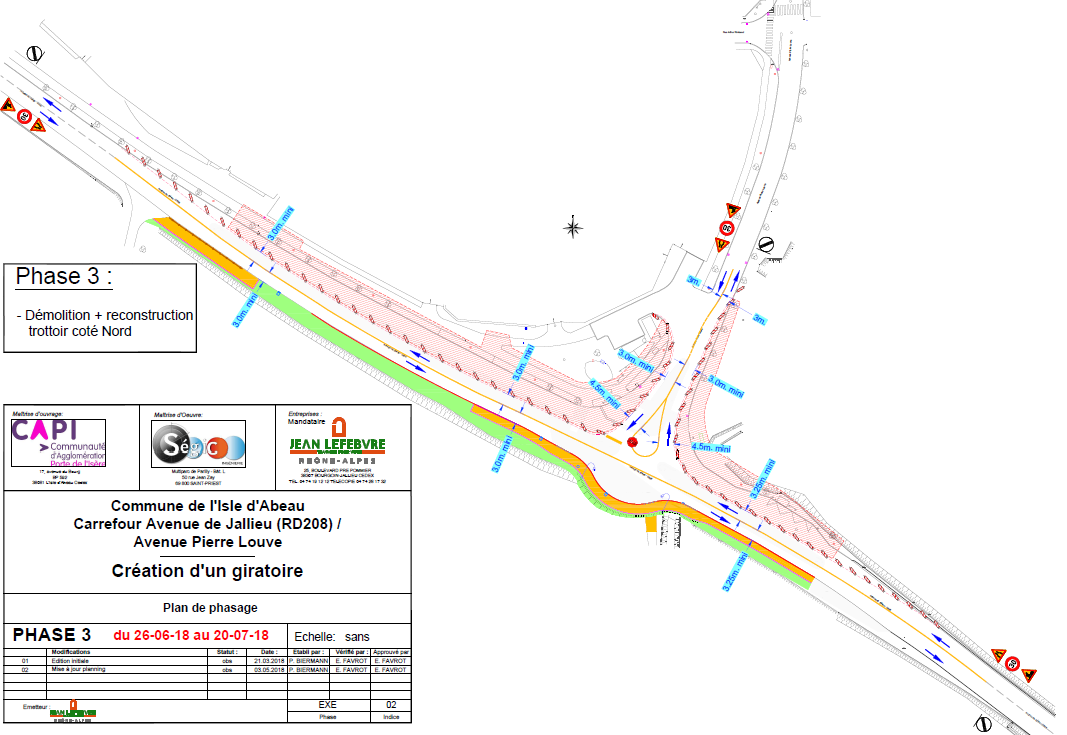 4eme phase de travaux – 23/07 au 02/08
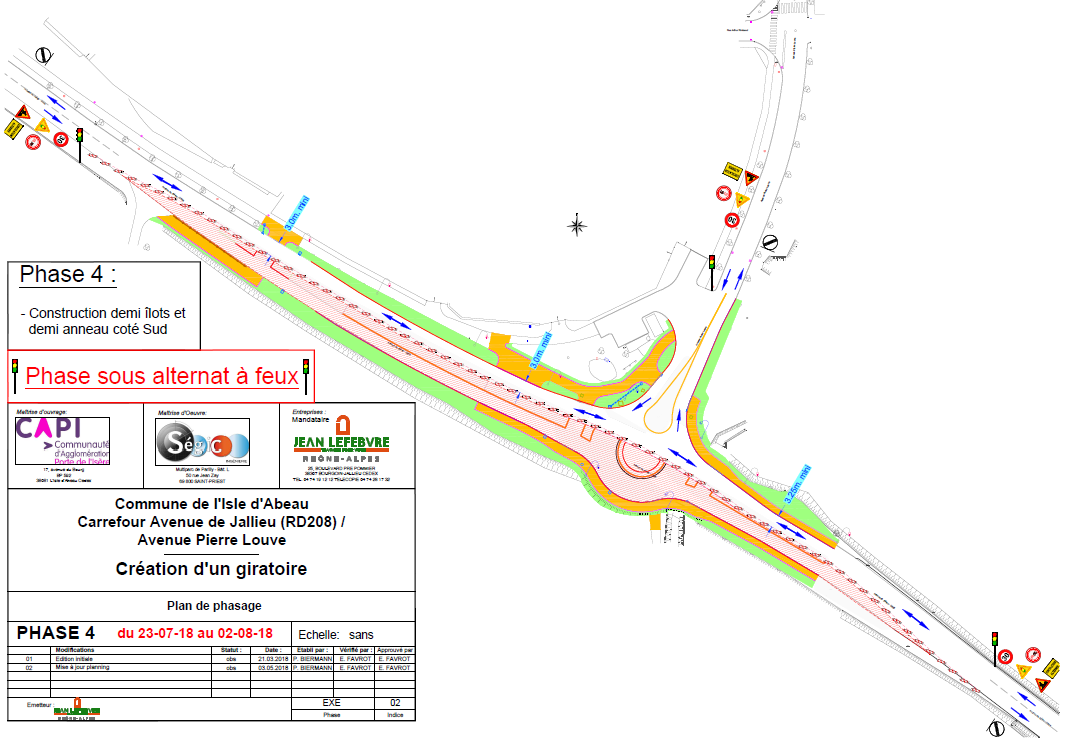 5eme phase de travaux – 03/08 au 13/08
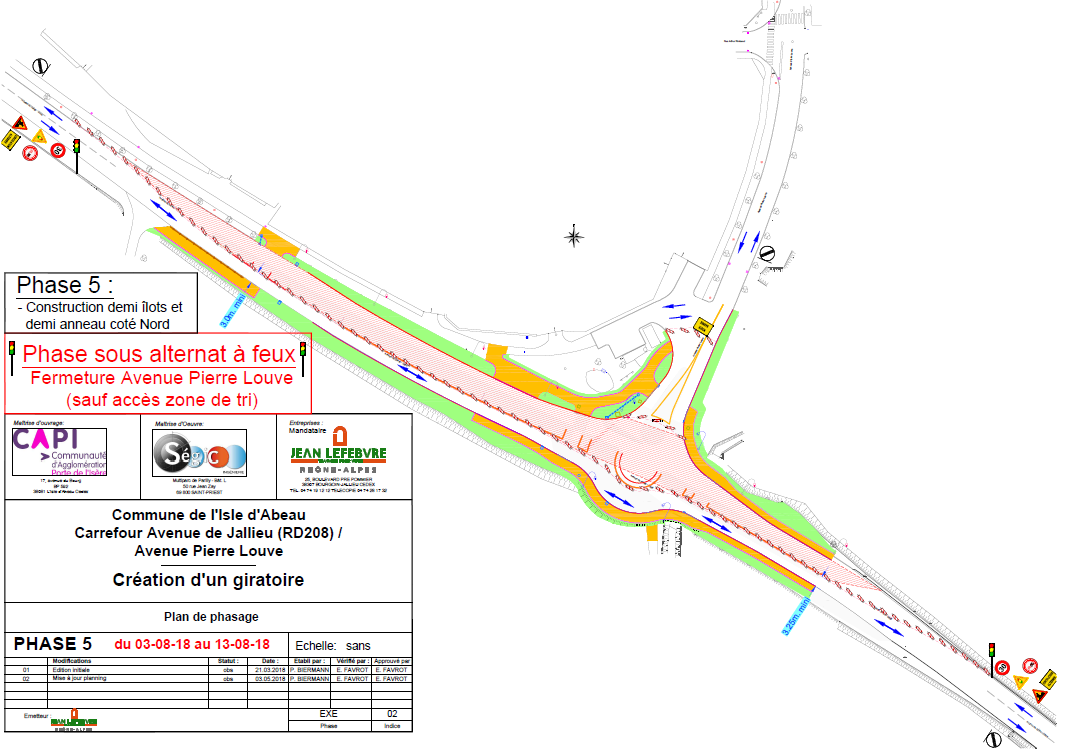 6eme phase de travaux – 14/08 au 22/08
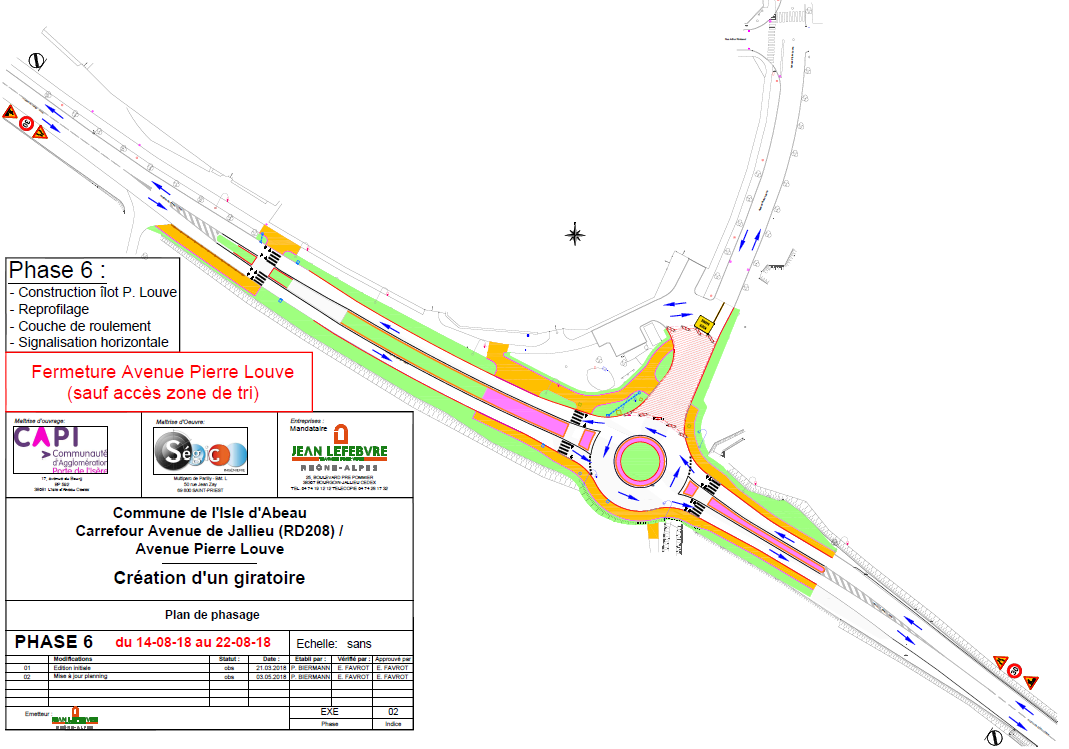 Planning des travaux
Du 22 mai au 31 Août 2018 - Réalisation des travaux, en 7 phases de chantier

Phase 1 : Sous alternat : démontage des ilots + traversées de chaussée
Du 22/05 au 01/06 – Circulation très difficile


Phase 2 : Circulation à 2voies de 3 m : aménagement de la partie Sud
Du 04/06 au 25/06


Phase 3 : Circulation à 2voies de 3 m : aménagement de la partie Nord + abattage des peupliers
Du 26/06 au 20/07


Phase 4 : Sous alternat : construction du ½ ilot Sud
Du 23/07 au 02/08 – Circulation très difficile
Planning des travaux
Phase 5 : Sous alternat et avenue Pierre Louve barrée : construction du ½ ilot Nord
Du 03/08 au 13/08 – Circulation très difficile



Phase 6 : Avenue Pierre Louve barrée : aménagement de l’avenue Pierre Louve
Du 14/08 au 22/08


Phase 7 : (Travaux de nuit, à confirmer)
Couche roulement RD208 (Travaux Département) + signalisation
Fin de la présentation
Merci pour votre attention